«1968» and beyond
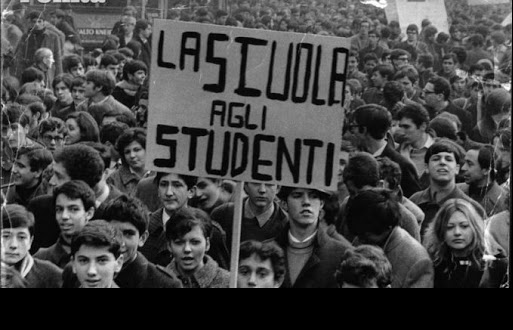 Lesson 11
Introduction to European History (1915-2022)

Francesco Casales
Francesco.casales2@unibo.it
The birth of consumerism
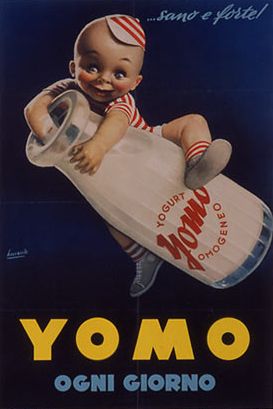 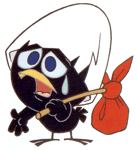 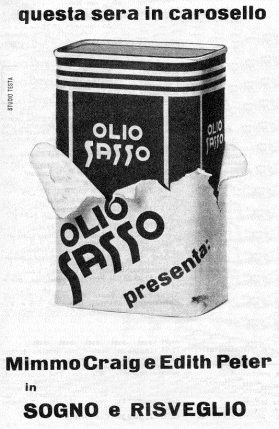 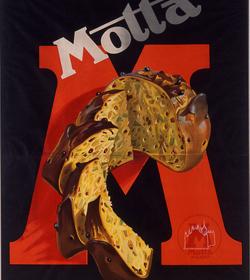 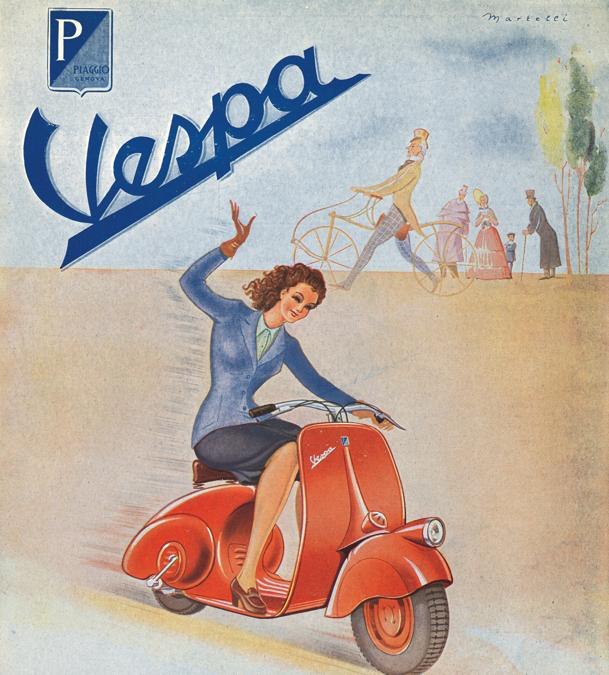 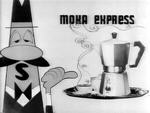 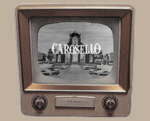 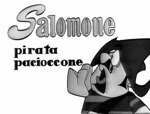 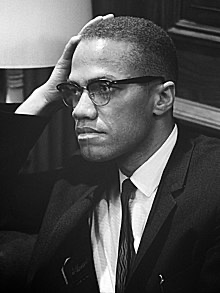 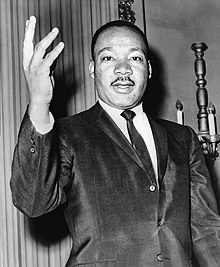 Martin Luther King Jr. (1929-1968)
Malcom X (1925-1965)
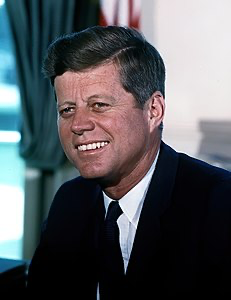 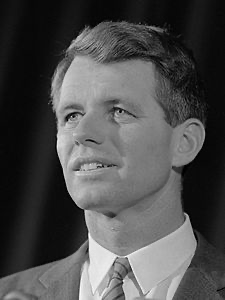 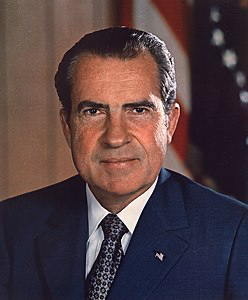 Richard Nixon (1913-1994)
John Fitzgerald Kennedy (1917-1963)
Bob Kennedy (1965-1968)
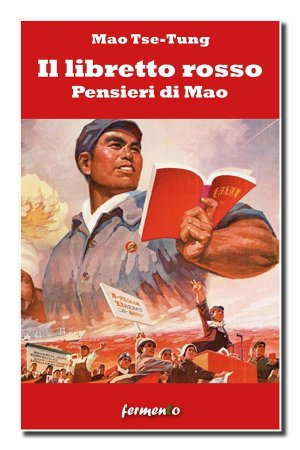 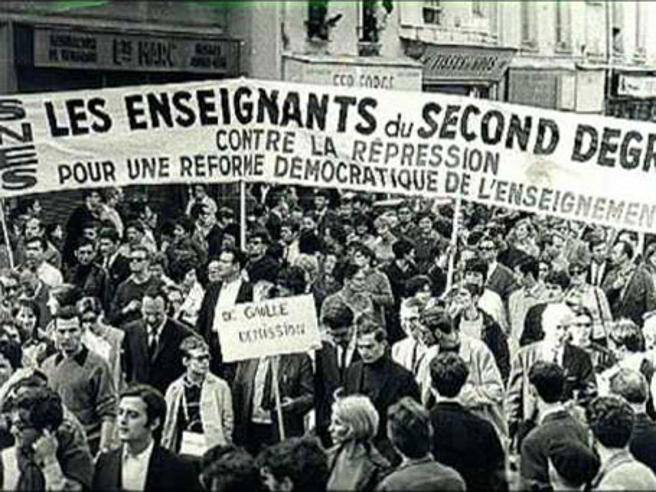 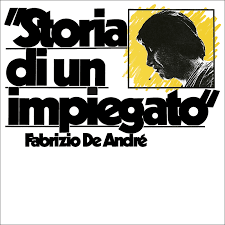 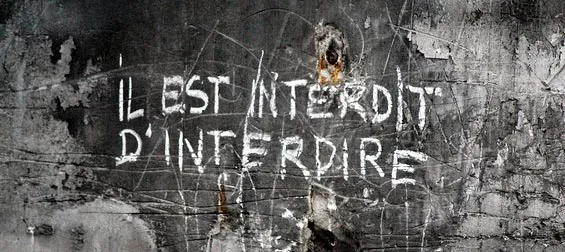 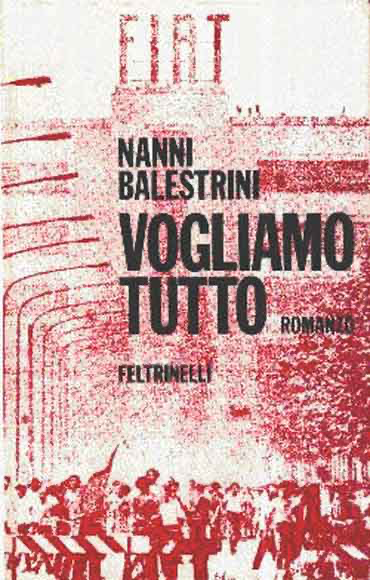 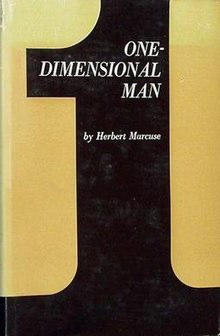 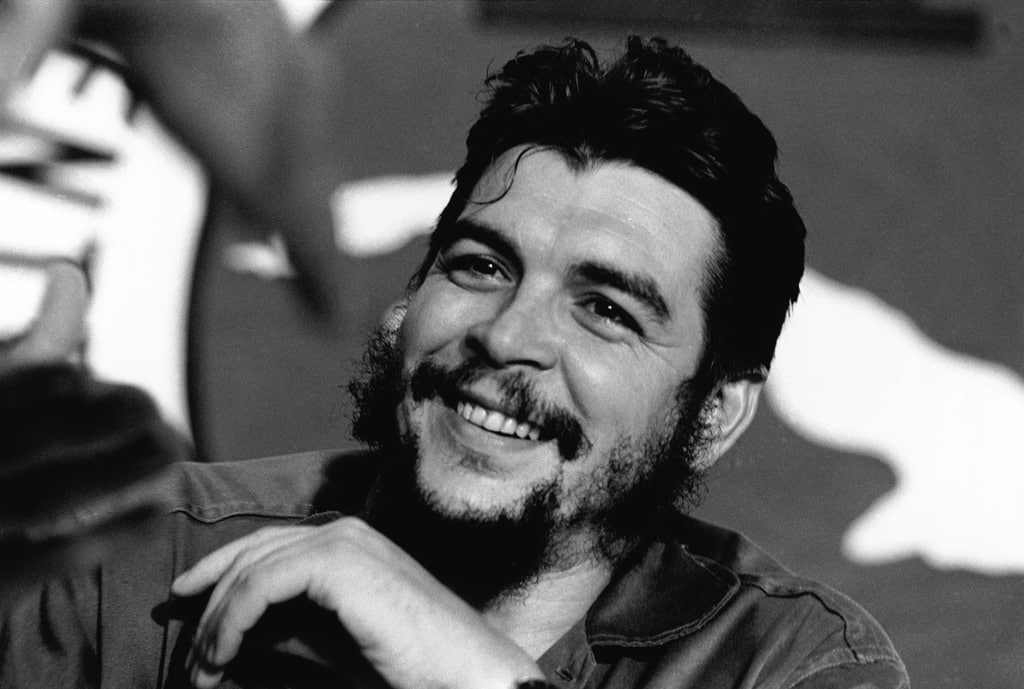 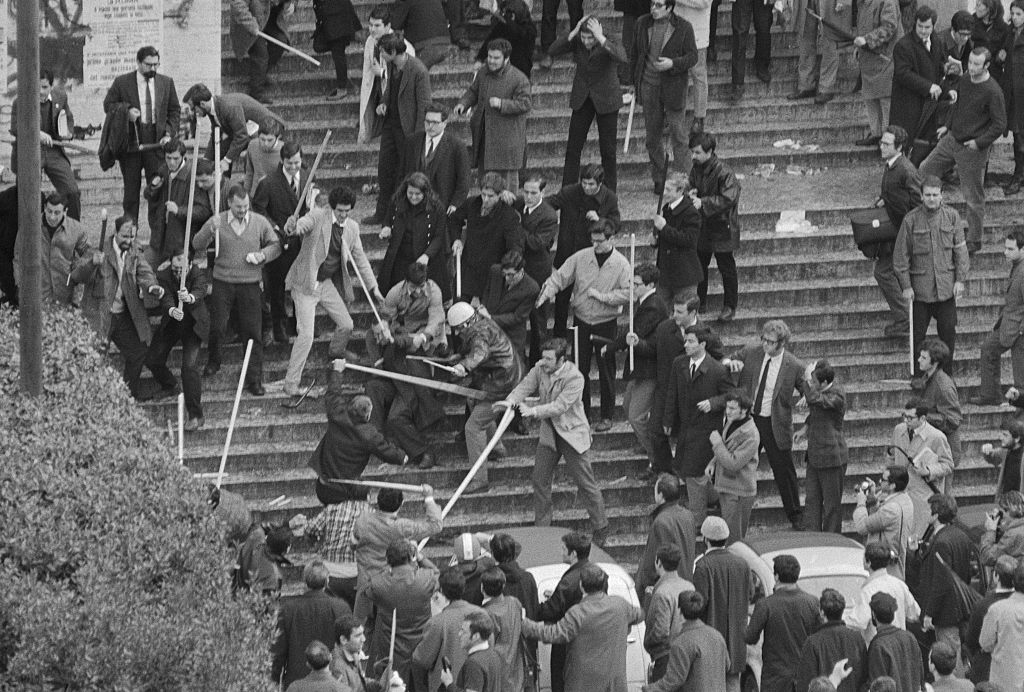 The Battle of Valle Giulia (1968)
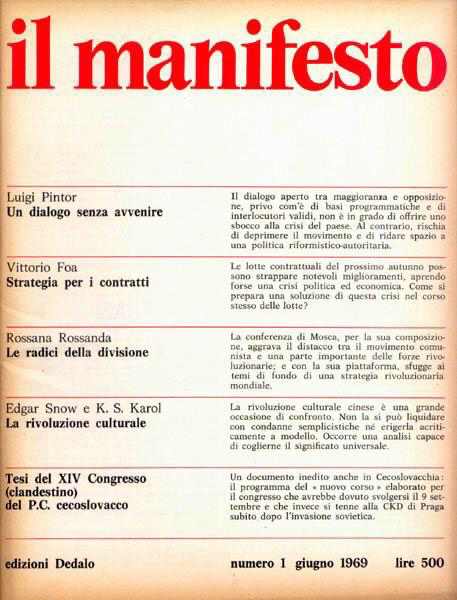 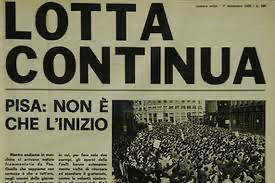 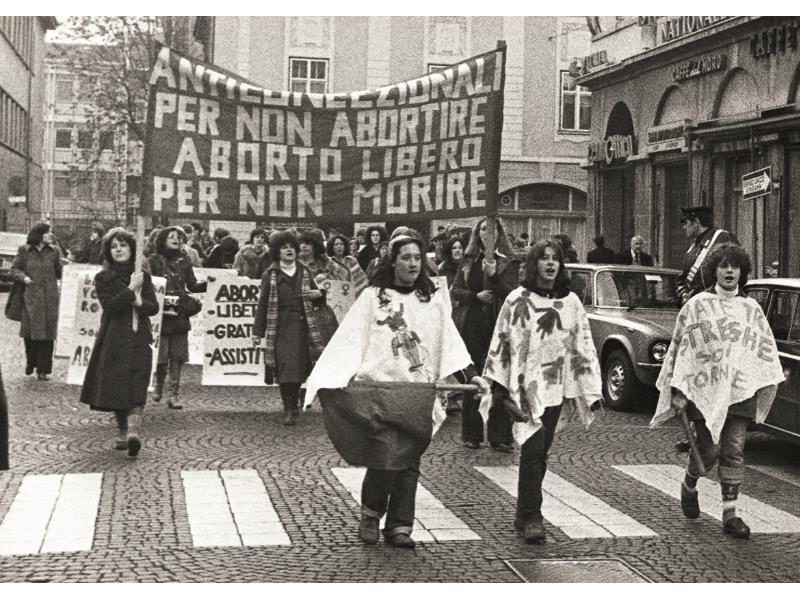 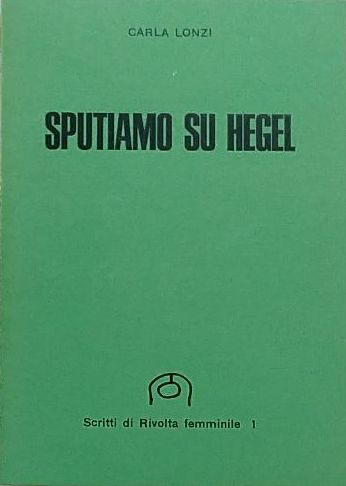 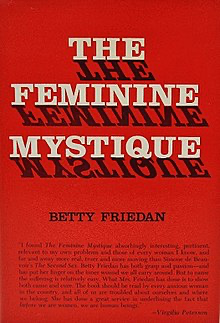 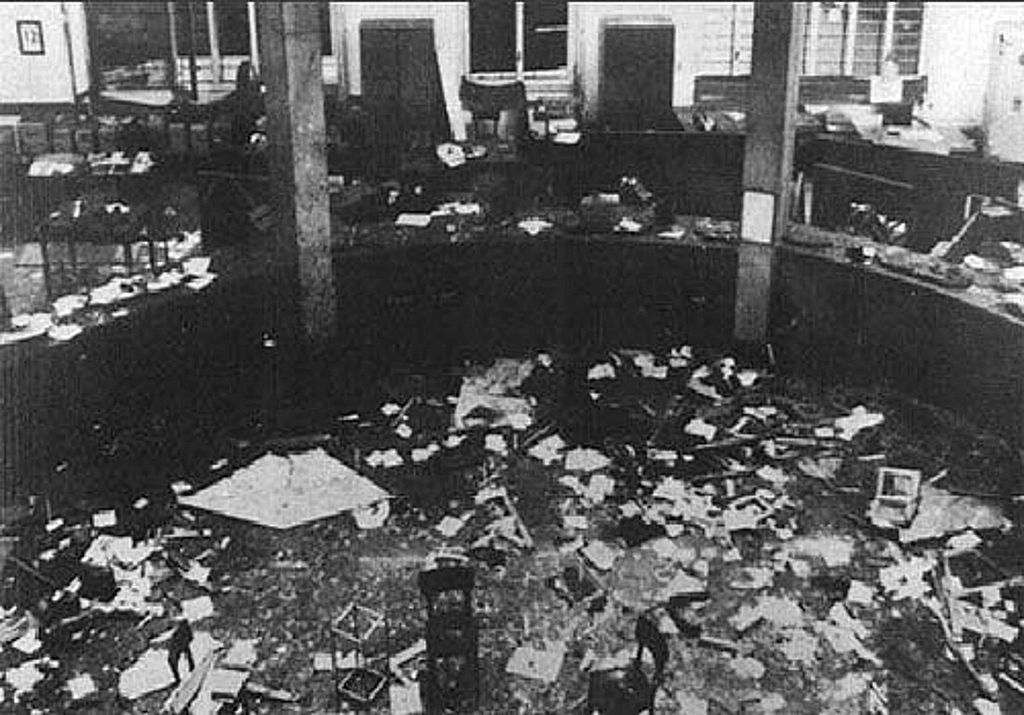 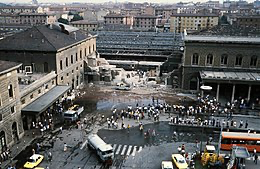 The bombing at Piazza Fontana (12 december 1969)
The bombing at Stazione centrale of Bologna (2 august 1980)
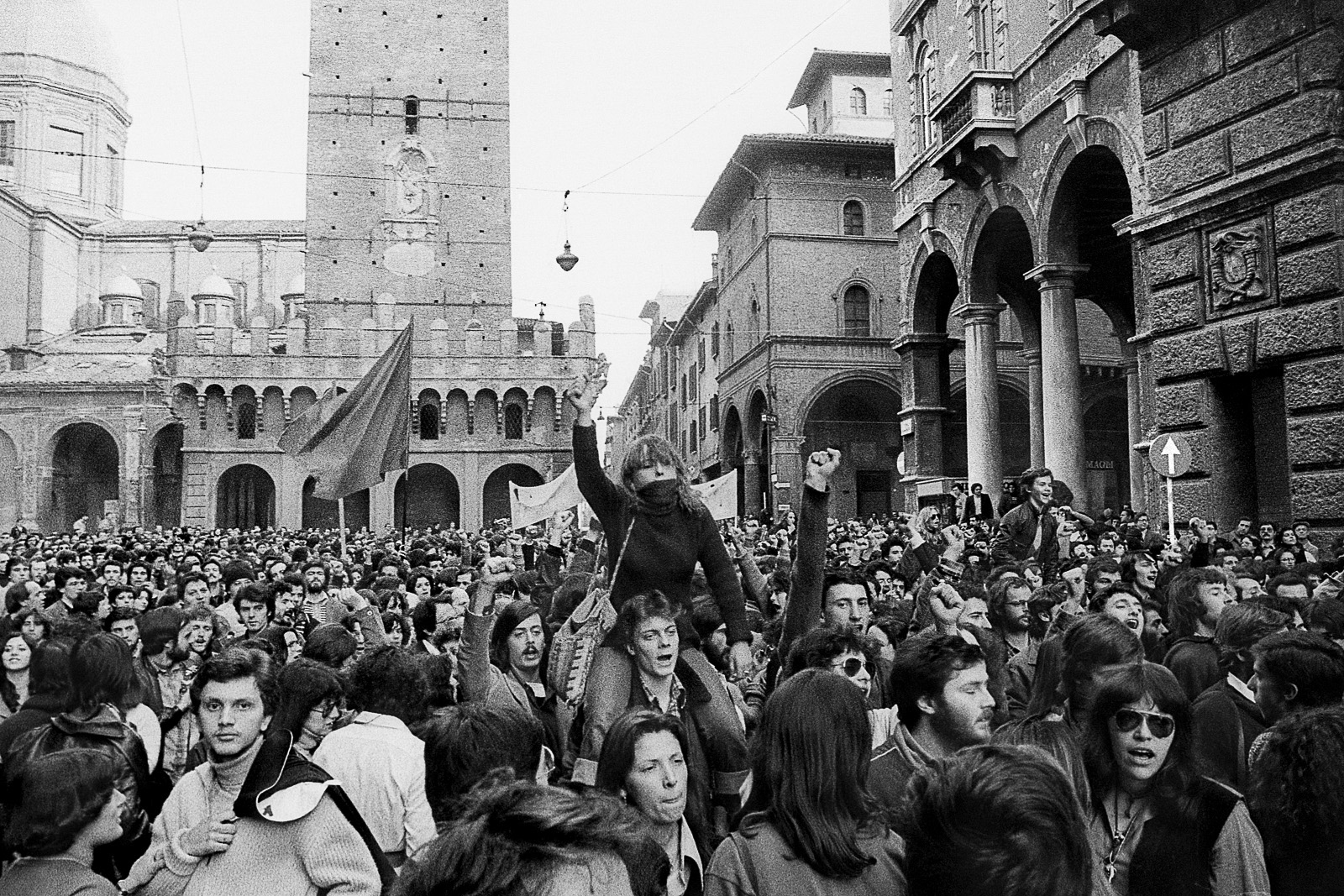 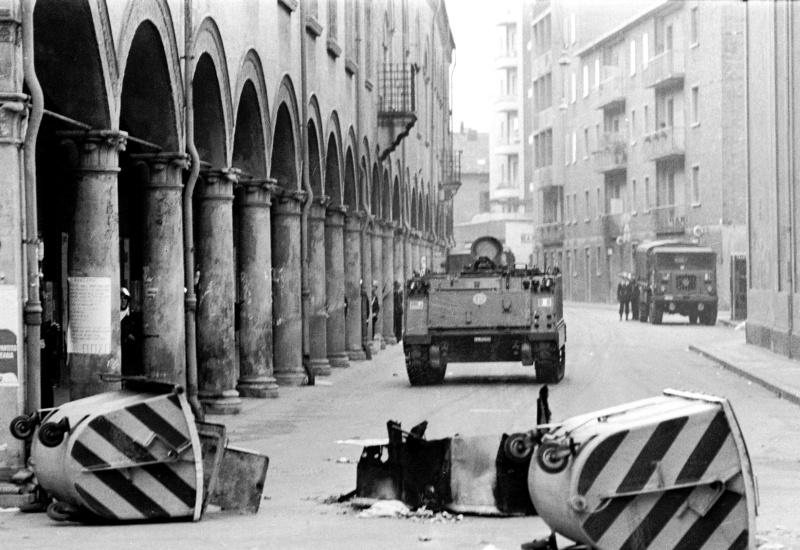 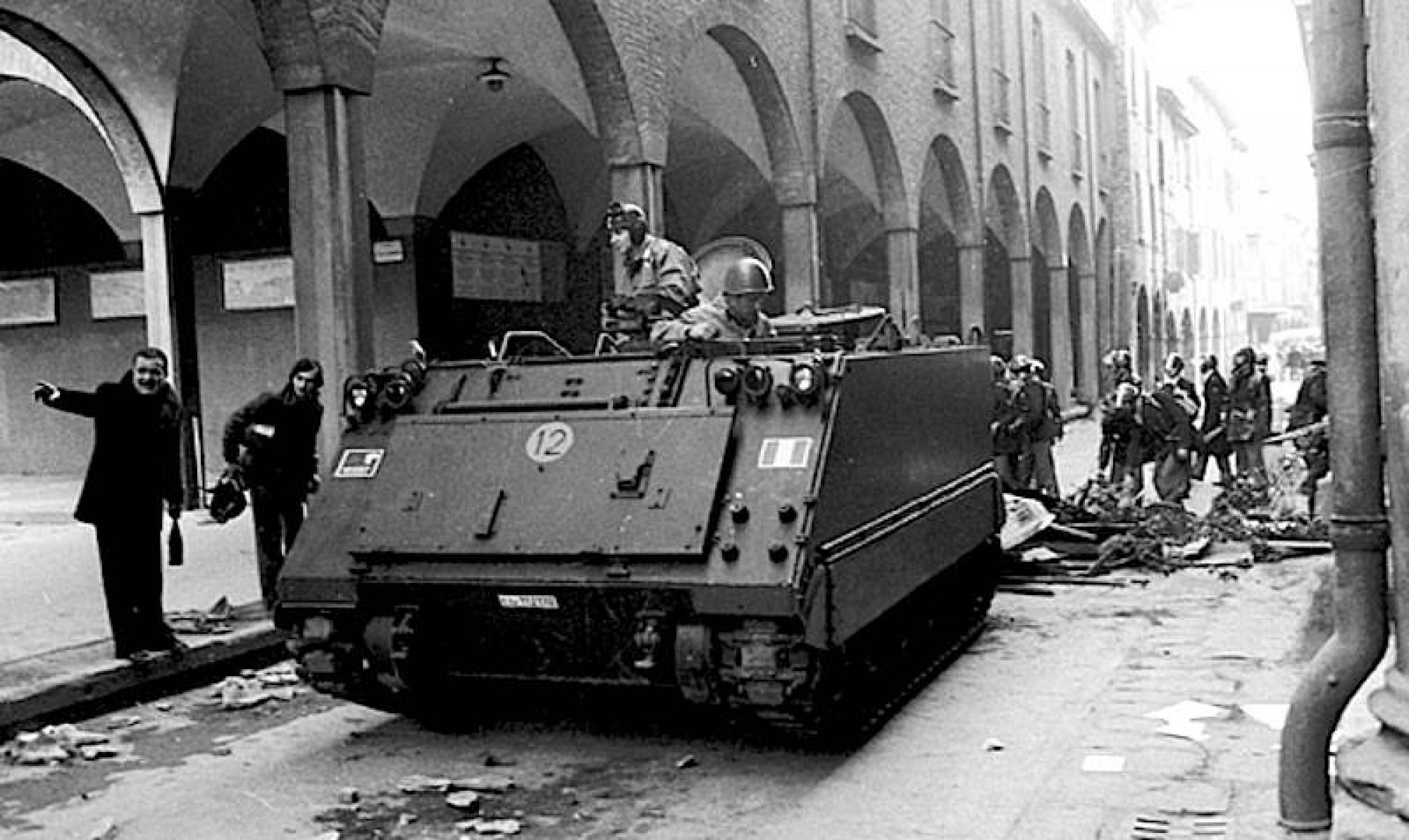 Political violence: far-left terrorism
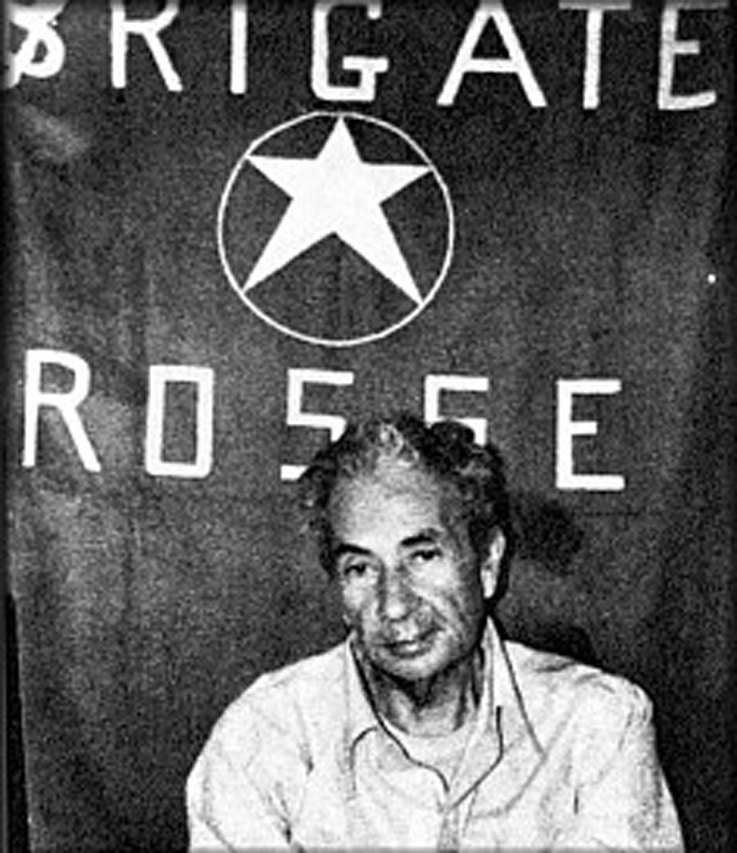 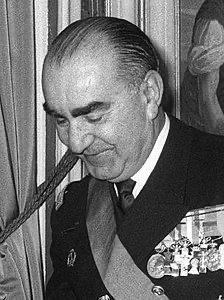 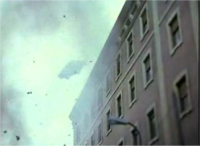 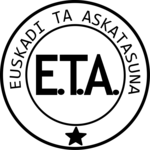 The attack as represented in the movie Ogro by Gillo Pontecorvo (1979)
Luis Carrero Blanco (1904-1973)
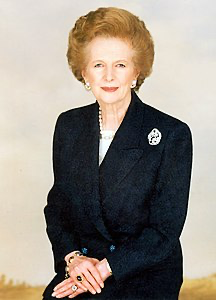 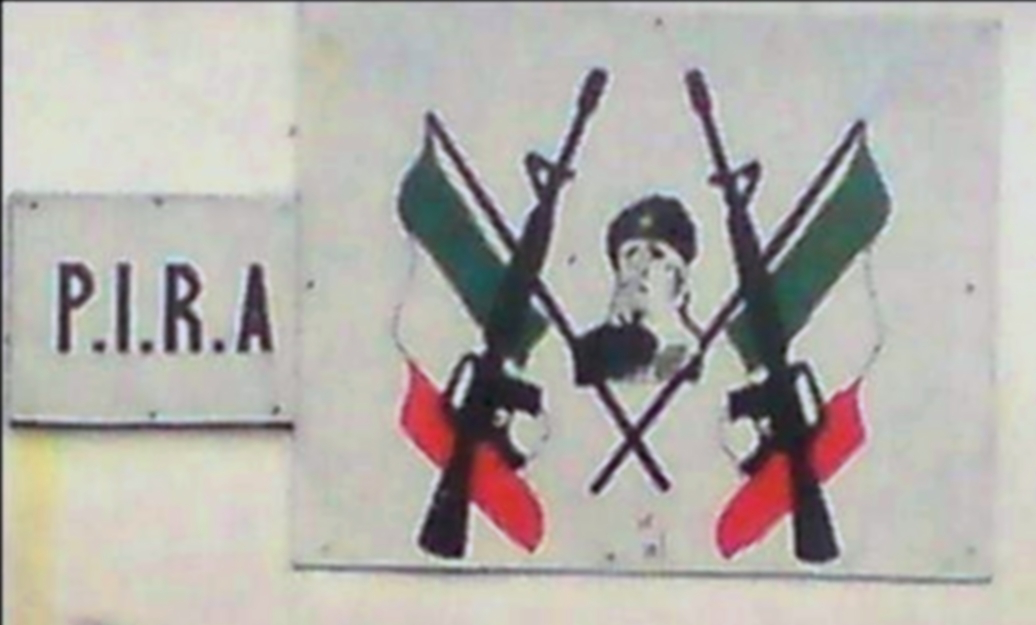 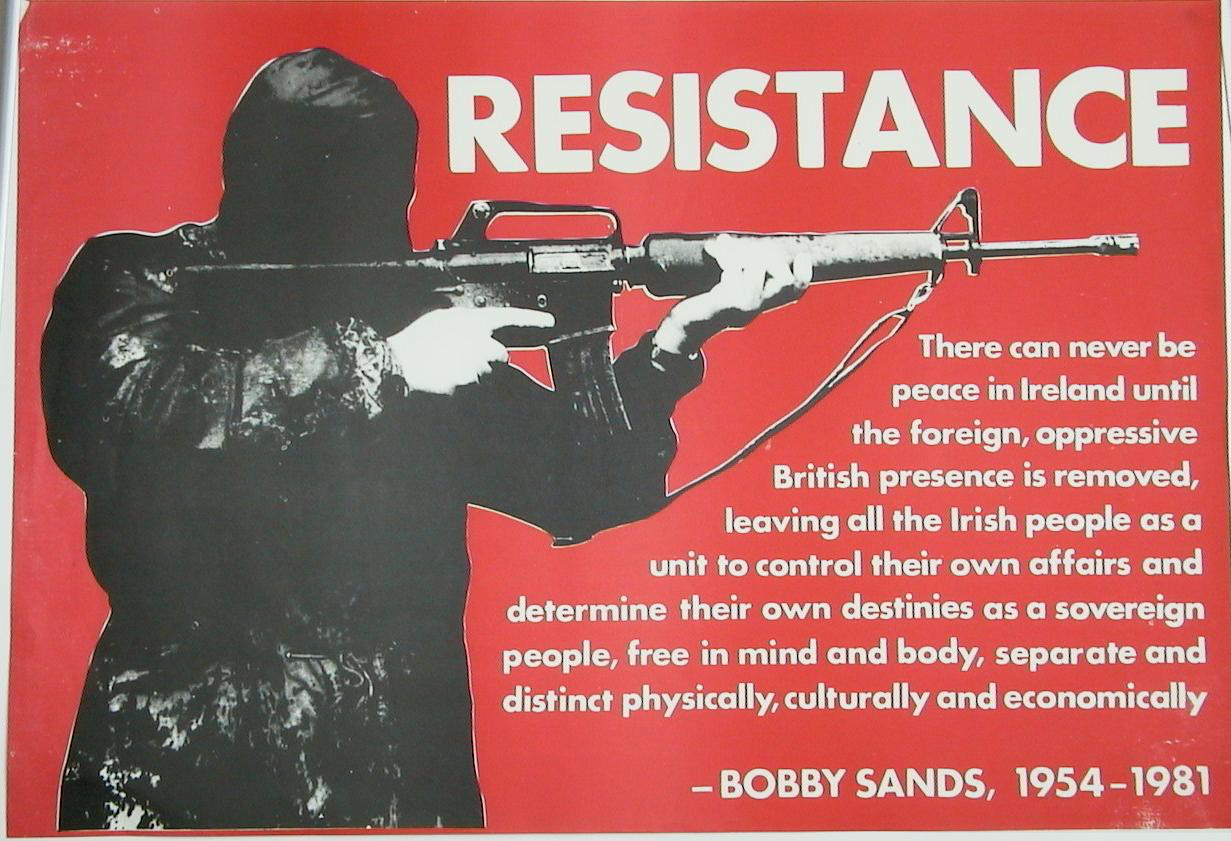 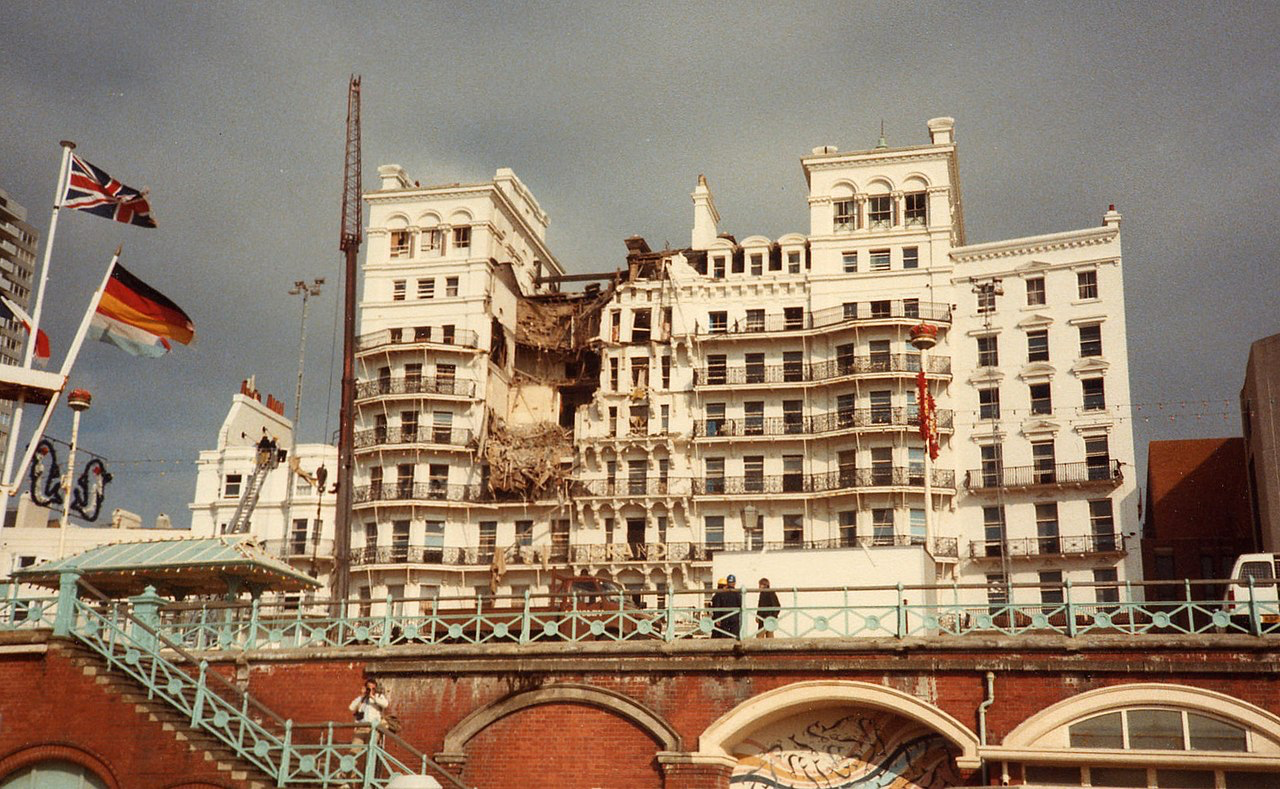 Margaret Thatcher (1925-2013)